Press F5 
To Begin
Heritage
Chalkboard Splash
M. Wagner
Heritage
3 Syllables
1
2
3
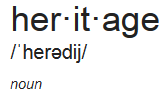 noun
1: the traditions, achievements, beliefs, etc., that are part of the history of a group or nation
www.dictionary.com
Heritage
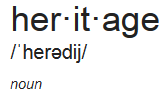 Pronunciation
noun
1: the traditions, achievements, beliefs, etc., that are part of the history of a group or nation
www.dictionary.com
Heritage
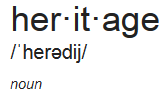 Part of Speech
noun
1: the traditions, achievements, beliefs, etc., that are part of the history of a group or nation
www.dictionary.com
Heritage
Actual Definition
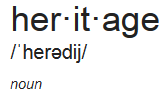 noun
1: the traditions, achievements, beliefs, etc., that are part of the history of a group or nation
www.dictionary.com
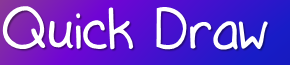 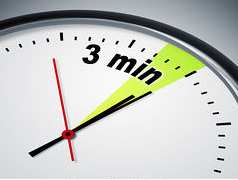 Heritage
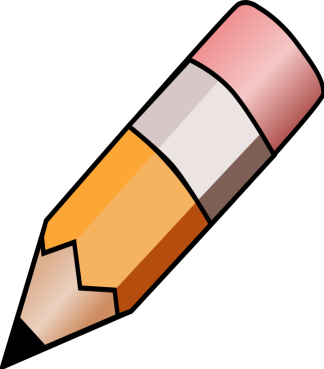 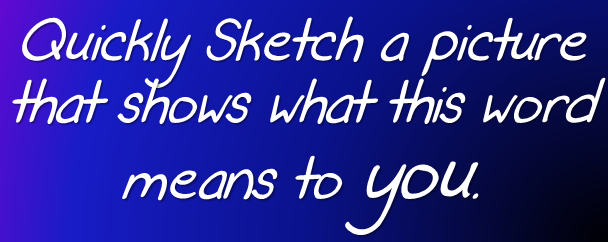 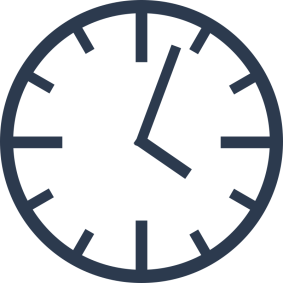 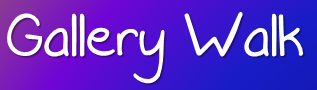 5
Post your sketches around the room.
Analyze the similarities & differences between your sketch and your classmates’ sketches.
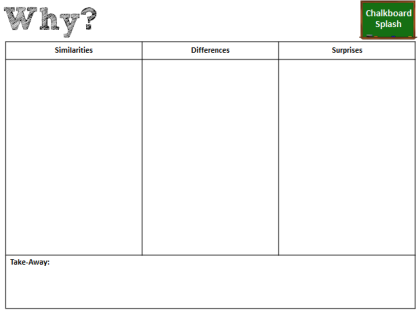 Record Your Observations
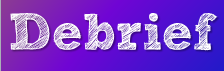 What were the similarities?
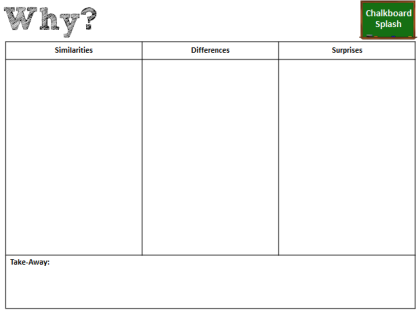 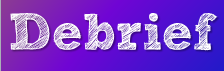 What were the differences?
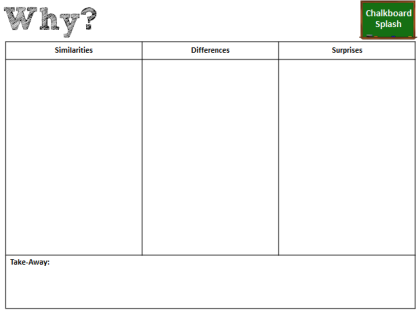 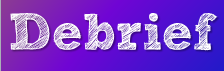 What did you see that surprised you?
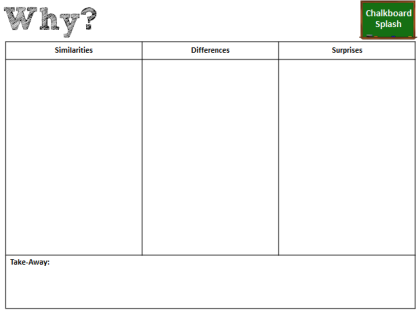 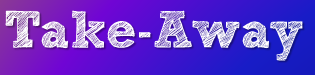 How would you describe your heritage 
after today’s activity?